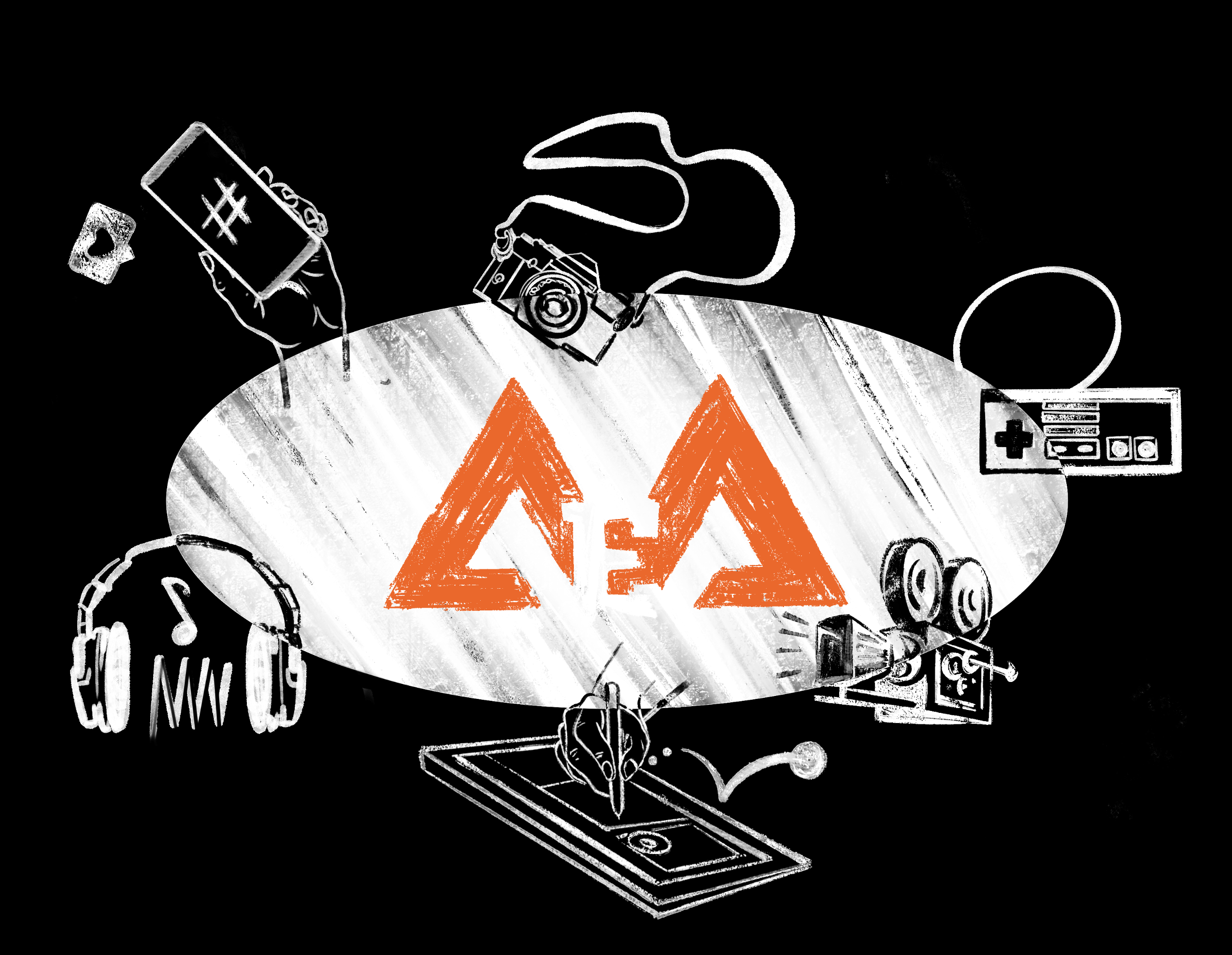 AEA Animation Studio
WHAT WE OFFER:
This animation program covers the full range of animation techniques, from traditional 2D to cutting-edge digital methods. Students begin by learning the 12 principles of animation, such as squash and stretch, timing, and anticipation, through hands-on frame-by-frame projects. As the course progresses, students delve into character design, storyboarding, and background layout. The program culminates in a group project, where students apply their skills to create a short film, showcasing cinematic storytelling techniques.
WHY CHOOSE US?
Our distinguished animation program is one of the top high school programs in Pinellas County. Our students consistently win awards at both international and local film festivals. Graduates of our program either pursue careers in the industry, develop professional portfolios, or attend renowned institutions like the University of Florida or Ringling College. Many go on to work in diverse fields such as film, television, commercials, and digital media, contributing to the evolving world of animation.
OUR ADVANTAGES:
Our animation lab is equipped with industry-standard tools, including Adobe software, Maya, display tablets, drawing pens, and reference materials. Students have access to everything needed to bring their characters and worlds to life. We also collaborate with other departments like digital music, photography, and film, offering a multidisciplinary approach to projects. Our focus is on hands-on animation, ensuring students spend more time creating and less time on analysis, fostering real growth and creativity.
[Speaker Notes: 2D|3D Animation]
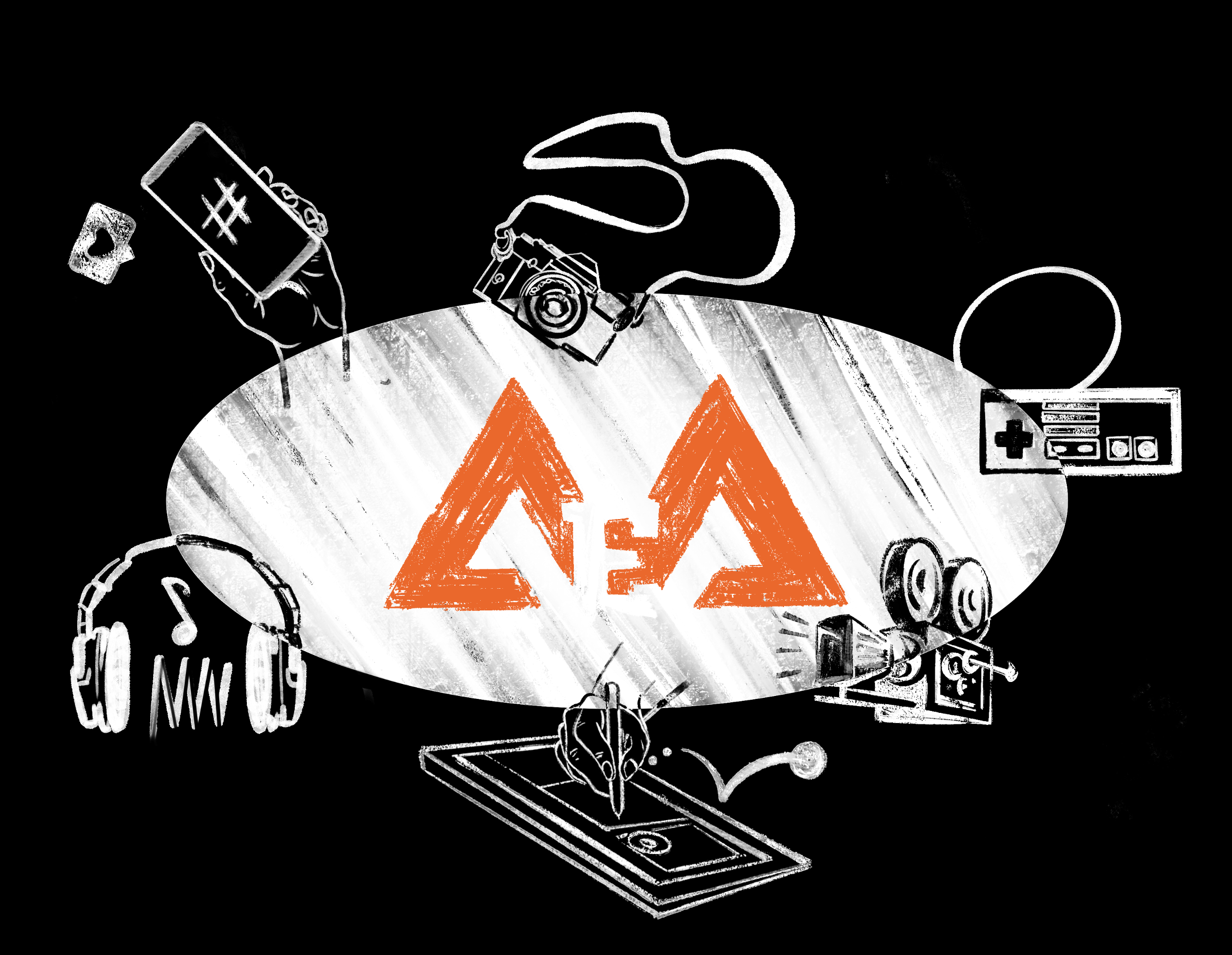 Animation Curriculum Flow
Year 1
Course Title:	Animation Technology 1
Course Number:	8718110
Course Credit:	1
Course Description:
This course focuses on the history of animation, the production process, intellectual property rights, computer skills and animation development.



Course Title:	Animation Technology 2
Course Number:	8718120
Course Credit:	1
Course Description:
This course focuses on animation modeling processes. Students learn animation modeling principles, NURBS and polygonal modeling, and utilize the software related to animation.
Year 2
[Speaker Notes: NEW ENTRY 5/12]
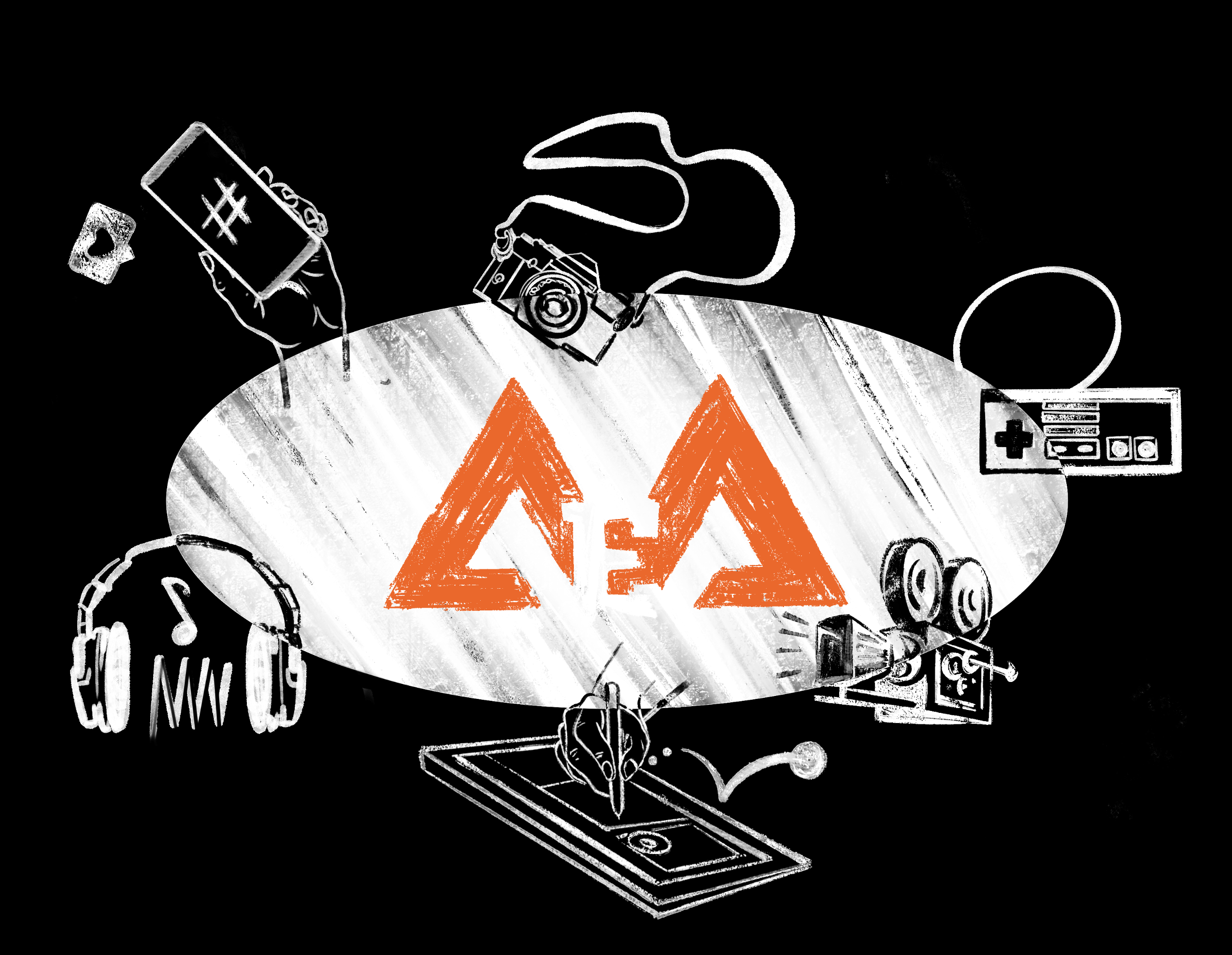 Animation Curriculum Flow
Year 3
Course Title:	Animation Technology 3
Course Number:	8718130
Course Credit:	1
Course Description:
Students learn about animation lighting, the use of basic materials and textures, character set-up, and animation rendering processes.



Course Title:	Animation Technology 4
Course Number:	8718140
Course Credit:	1
Course Description:
Students explore and utilize advanced animation techniques.
Year 4
[Speaker Notes: NEW ENTRY 5/12]